the 2nd week
the 2nd week
the 2nd week
formation of the bilaminar germ disc
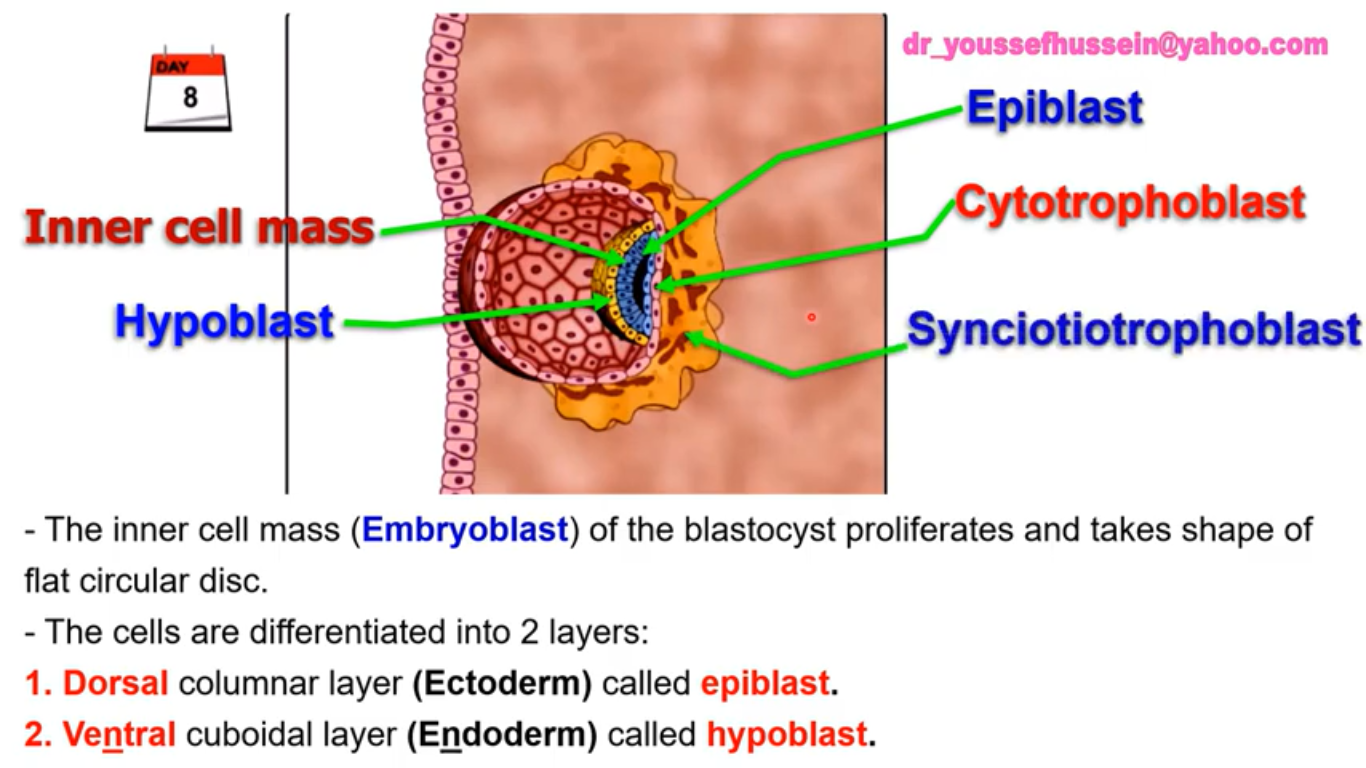 The Inner cell mass(embryoblast )of the blastocyst proliferates and takes shape of flat circular disc 
The cell  differentiates into two layers:
Dorsal columnar layer ( ectoderm)called Epiblast
Ventral cuboidal layer ( endoderm) called  Hypoblast.
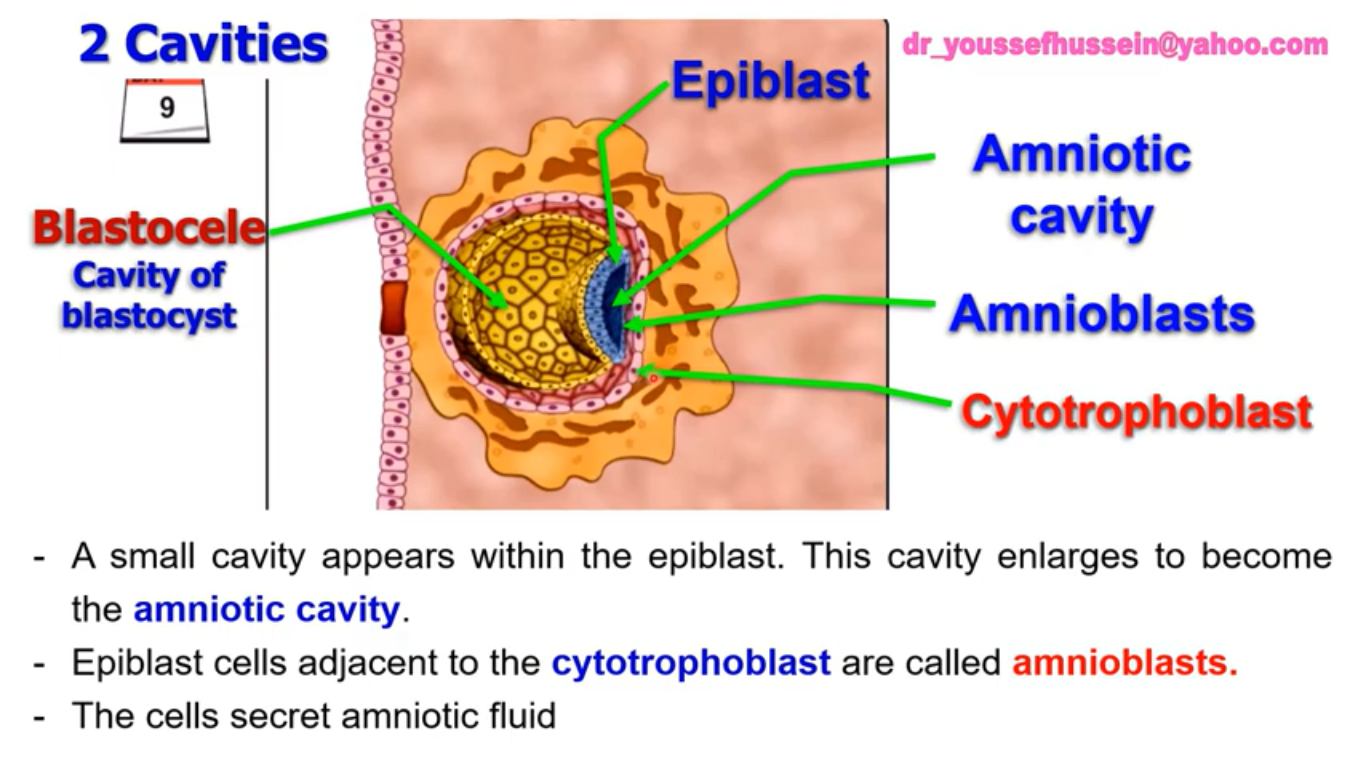 A small cavity appears within the epiblast . 
This cavity enlarges to become the amniotic cavity
 - Epiblast cells adjacent to the cytotrophoblast are called amnioblasts . 
- The cells secret amniotic fluid
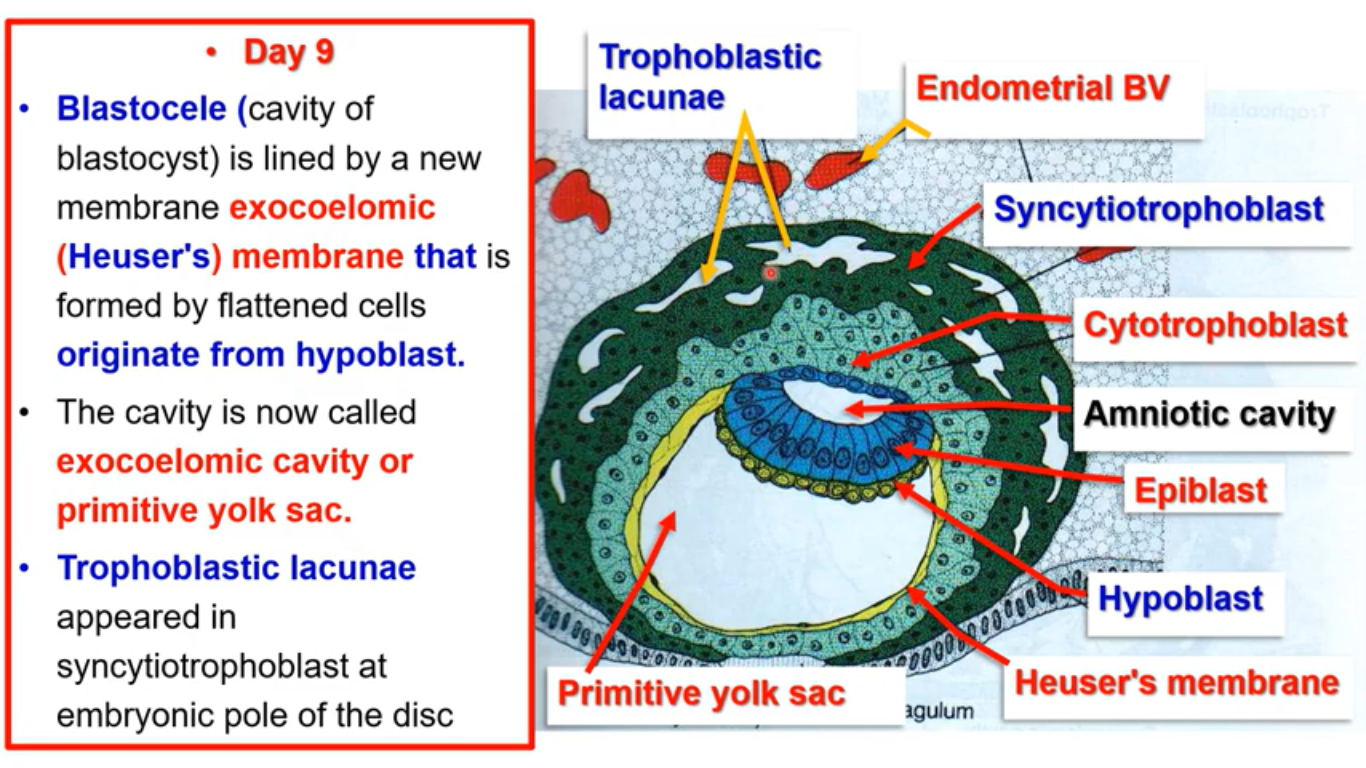 Day 9 
Blastocele ( cavity of blastocyst ) is lined by a new membrane exocoelomic ( Heuser's ) membrane that formed by flattened cells originate from hypoblast

 The cavity is now called exocoelomic cavity or primitive yolk sac

Trophoblastic lacunae appeared in syncytotrophoblast at embryonic pole of the disc
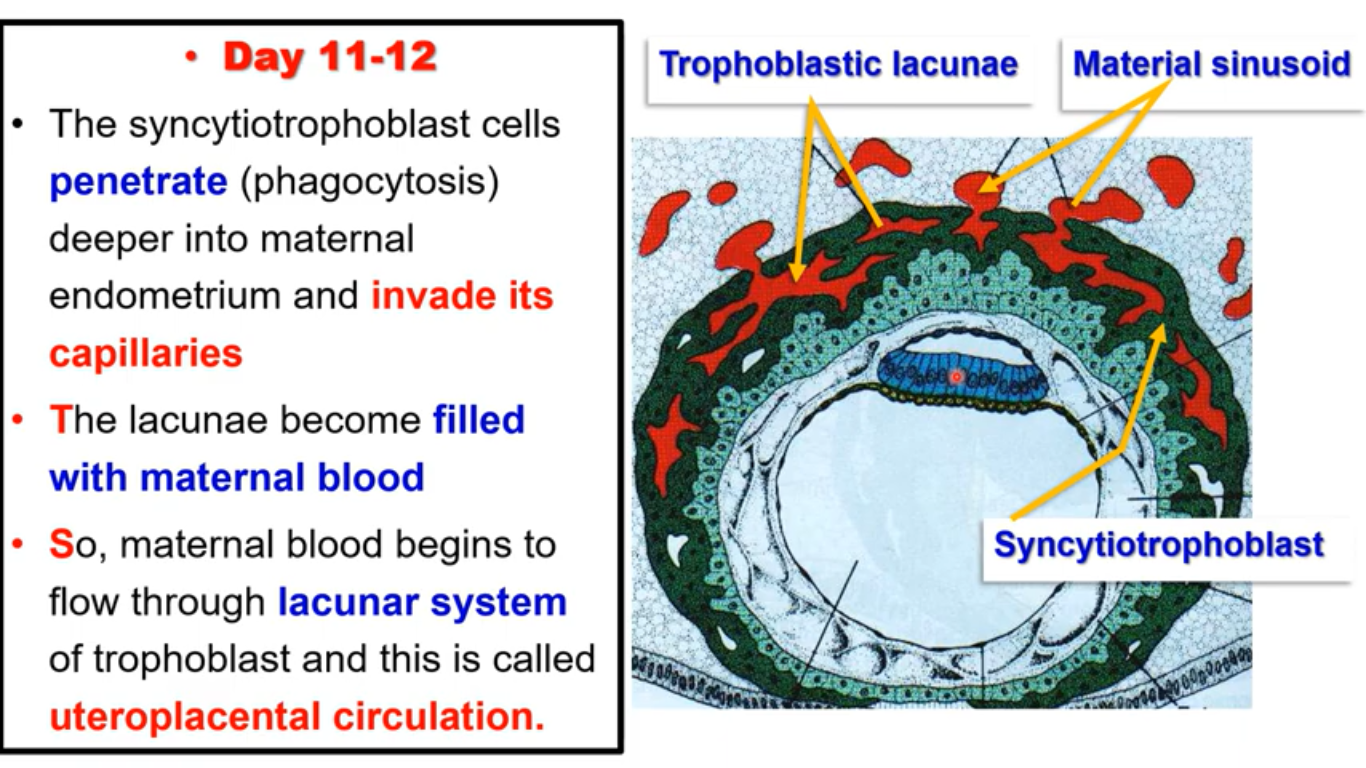 Day 11.12 
• The syncytiotrophoblast cells penetrate ( phagocytosis ) deeper into maternal endometrium and invade its capillaries 

• The lacunae become filled with maternal blood 

• So , maternal blood begins to flow through lacunar system of trophoblast and this is called uteroplacental circulation .
the 2nd week
formation of the chorionic vesicle
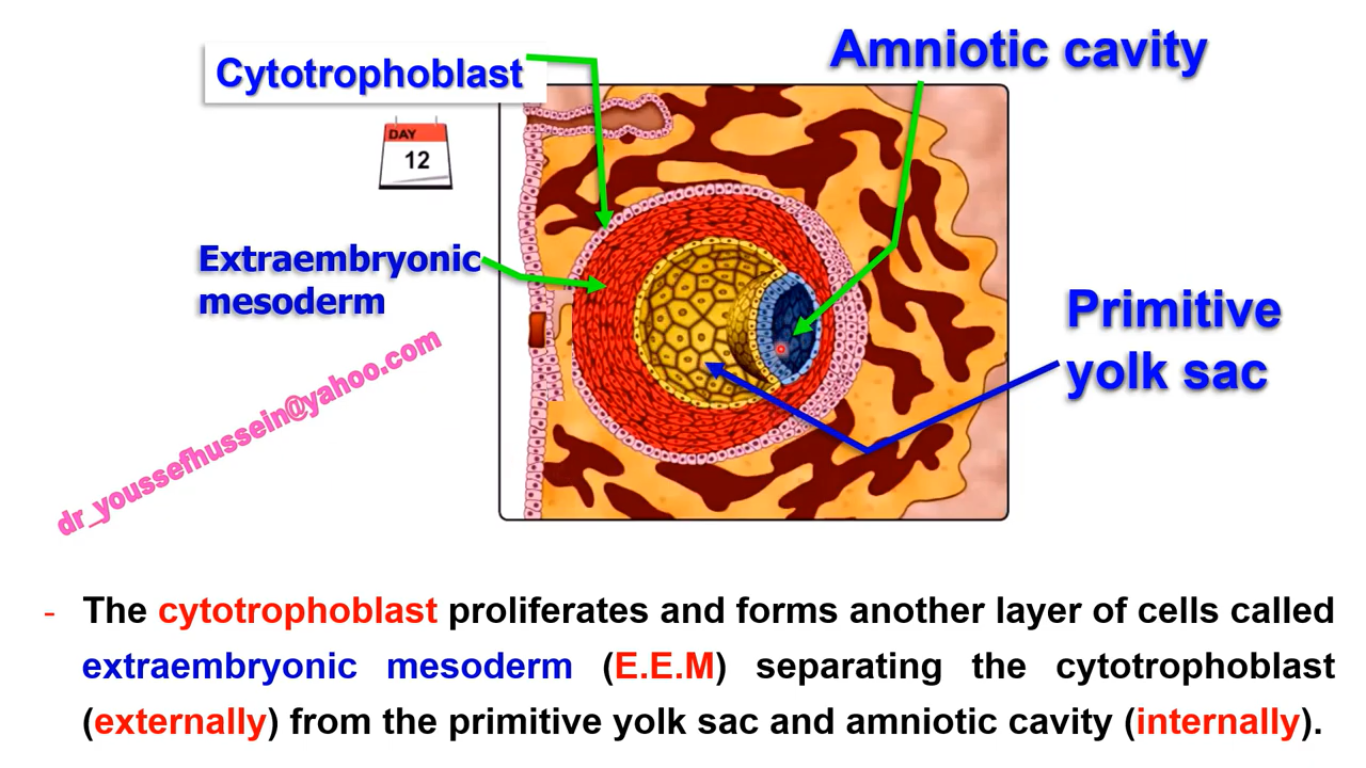 The cytotrophoblast proliferates and forms another layer of cells called extraembryonic mesoderm ( E.E.M ) separating the cytotrophoblast ( externally ) from the primitive yolk sac and amniotic cavity ( internally)
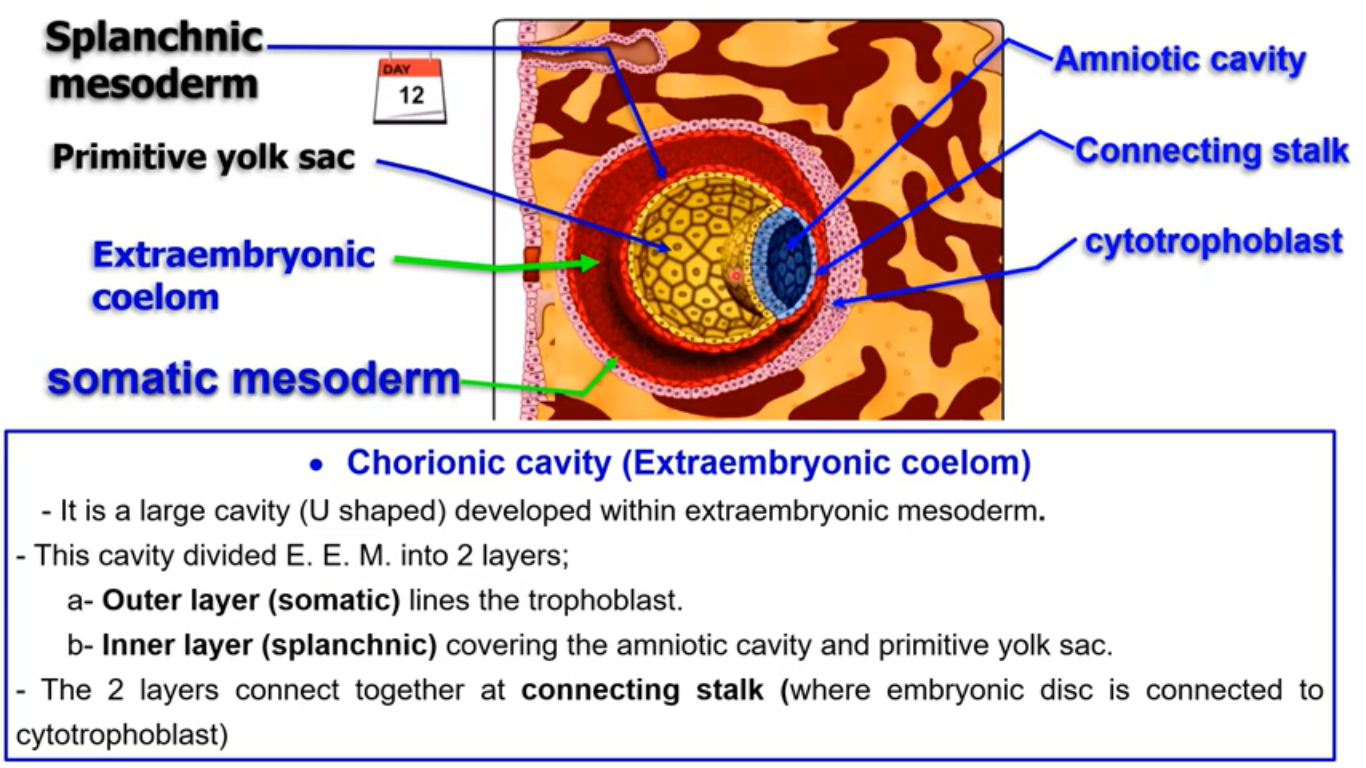 Chorionic cavity ( Extraembryonic coelom )
 It is a large cavity ( U shaped ) developed within extraembryonic mesoderm .

 This cavity divided E. E. M. into 2 layers :
a- Outer layer ( somatic ) lines the trophoblast .
 b - Inner layer ( splanchnic ) covering the amniotic cavity and primitive yolk sac . 

The 2 layers connect together at connecting stalk ( where embryonic disc is connected to cytotrophoblast )
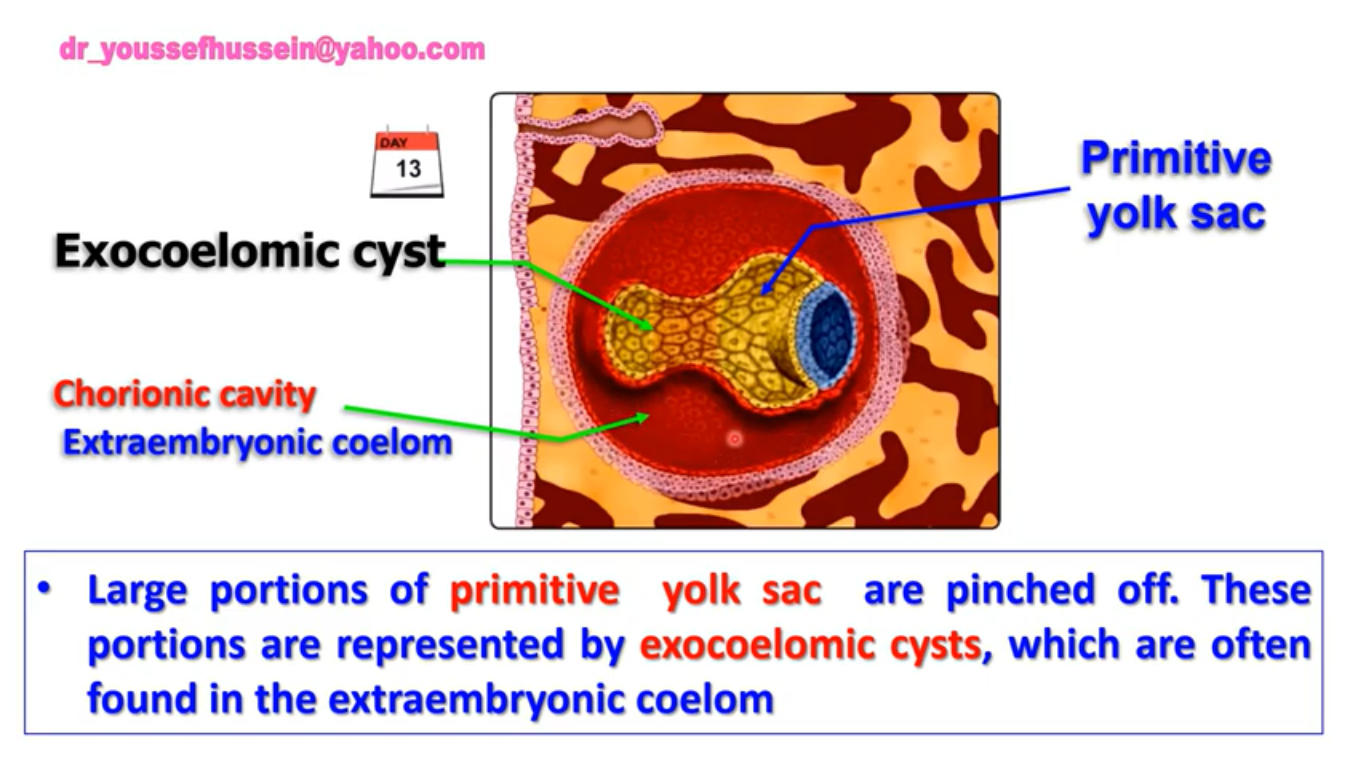 large portions of primitive yolk sac are pinched off . 

These portions are represented by exocoelomic cysts , which are often found in the extraembryonic coelom
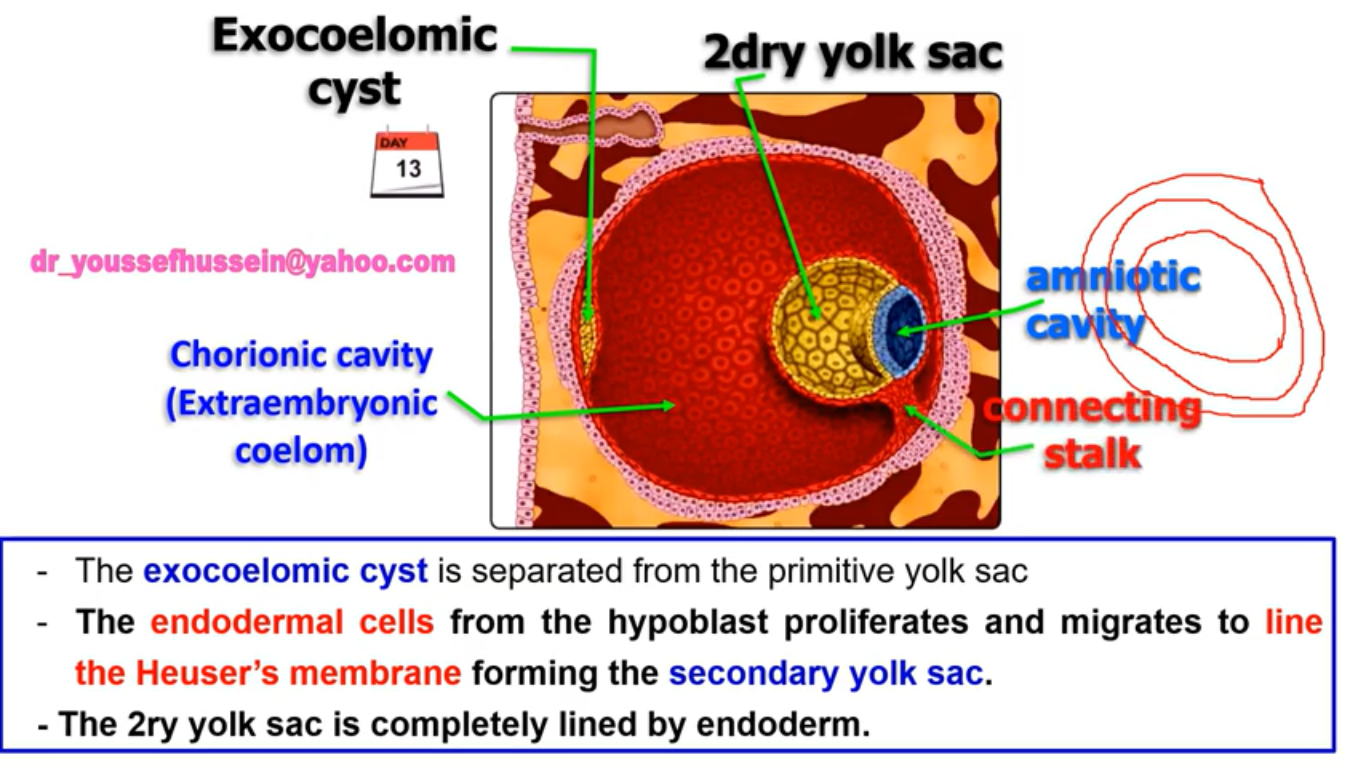 The exocoelomic cyst is separated from the primitive yolk sac 
The endodermal cells from the hypoblast proliferates and migrates to line the Heuser's membrane forming the secondary yolk sac .
 The 2ry yolk sac is completely lined by endoderm .
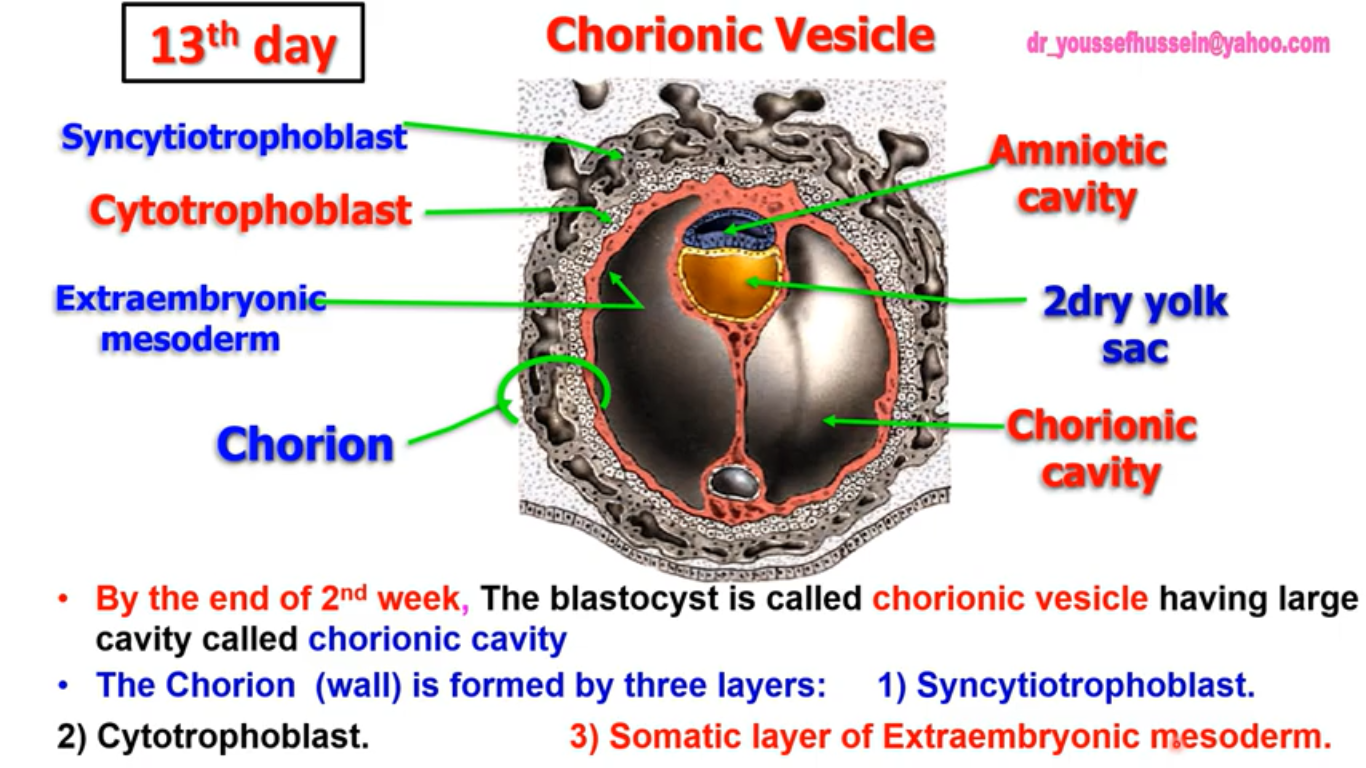 By the end of 2nd week The blastocyst is called chorionic vesicle having large cavity called chorionic cavity 
The Chorion ( wall ) is formed by three layers :          1 ) Syncytiotrophoblast 2 ) Cytotrophoblast
    3 ) Somatic layer of Extraembryonic mesoderma